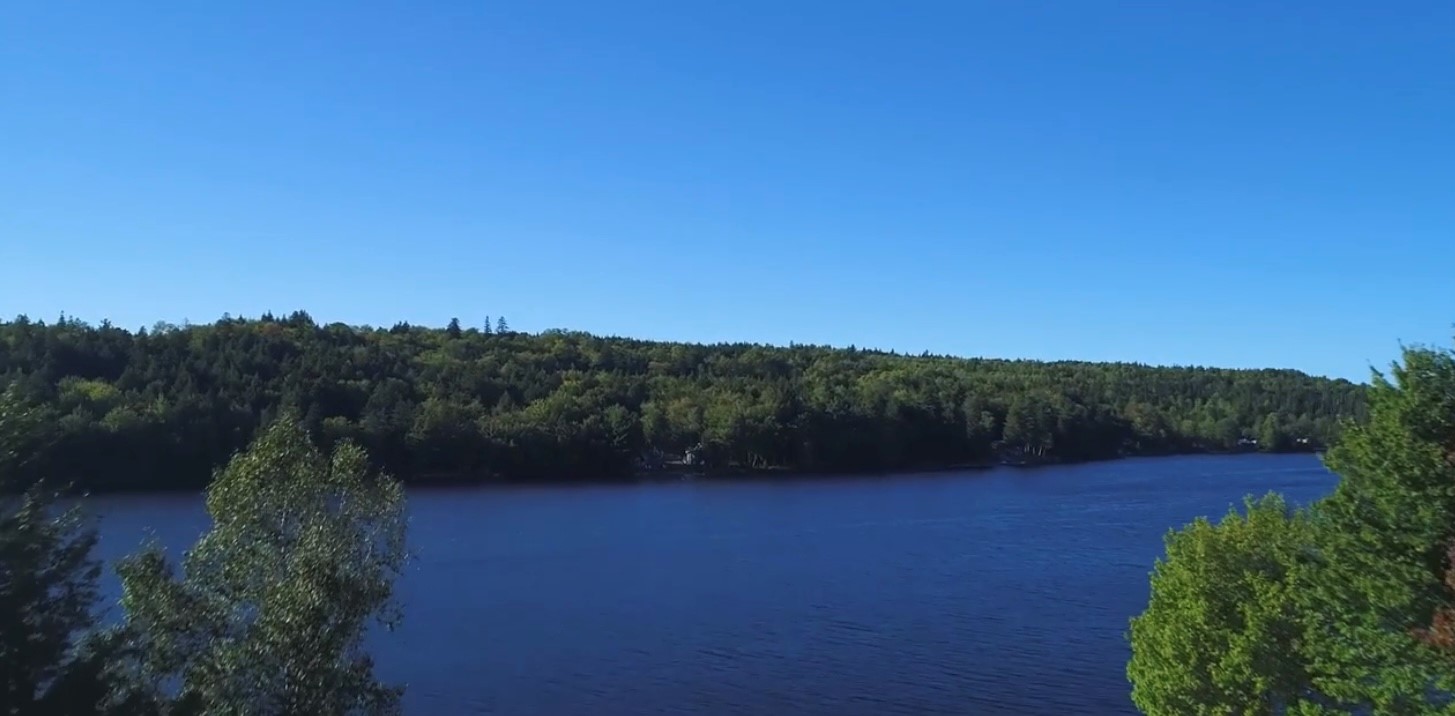 Sponsorship Opportunities
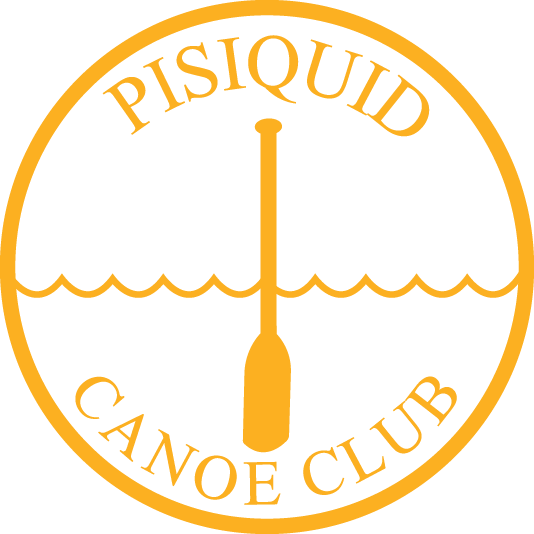 TIER 1 Equipment Sponsors:$1500 Year 1, $500 Years 2-3($2.5K Total 3-year Commitment)
Truck Sponsor (1 available)
Trailer Sponsors (2 available)
War Canoe Sponsors (3 available)
K4/C4 Boat Sponsors (6 available)
TIER 2 Equipment Sponsors:$1000 Year 1, $250 Years 2-3($1.5K Total 3-year Commitment)
K2/C2, K1/C1, SUP Boat Sponsors
TIER 3 Equipment Sponsors:Value $500 per year, or supply equipment outright
Canoe/Kayak/SUP Paddles
Kayak ERG Sponsor (1 available)
Rowing ERG Sponsors (4 available)

Outright purchases of equipment will receive lifetime naming rights
CLUBHOUSE Deck Glass Advertising:
Includes printed vinyl decal applied on the front of deck glass on the Windsor Waterfront
2’ x 4’ Deck Advertising ($500)
2’ x 2’ Deck Advertising ($250)
Presenting Sponsor
Clubhouse Exterior Signage
Preferred Website & RegistrationAdvertising (with direct links to business website)
Preferred Social Media Advertising (with direct links to business website)
Trailer Signage (both trailers)
Preferred Promo Event Signage (see planned events)
Event Recognition (Gala Event, Awards Night, Qualifying, Nationals)
Preferred Signage in all Club Brochures
Only 1 Presenting Sponsor Available
$10,000 Year 1, $2500 Years 2-5($20K Total 5-year Commitment)
Major Club Sponsors
Clubhouse Interior Signage
Website & RegistrationAdvertising (with direct links to business website)
Social Media Advertising (with direct links to business website)
Promo Event Signage (see planned events)
Event Recognition  (Gala Event, Awards Night, Qualifying, Nationals)
Prominent Signage in all Club Brochures
5 Available
$2500 Year 1, $1250 Years 2-5($7.5K Total 5-year Commitment)
COMPETITION TEAM Sponsors:
High-Performance Team ($1500)Includes Logo on our Team Clothing
U10, U12 & U14 Teams ($500/ea)
Men’s & Ladies War Canoe Teams ($500/ea)
SPECIAL EVENT Sponsors:
Named Open Dock Sponsor ($500) 
Named Nationals Food Sponsors ($250)
Nationals Hydration Sponsors ($250)
Annual Gala Event Sponsors ($250)